Lecture 6: The bond market
Ninth Edition
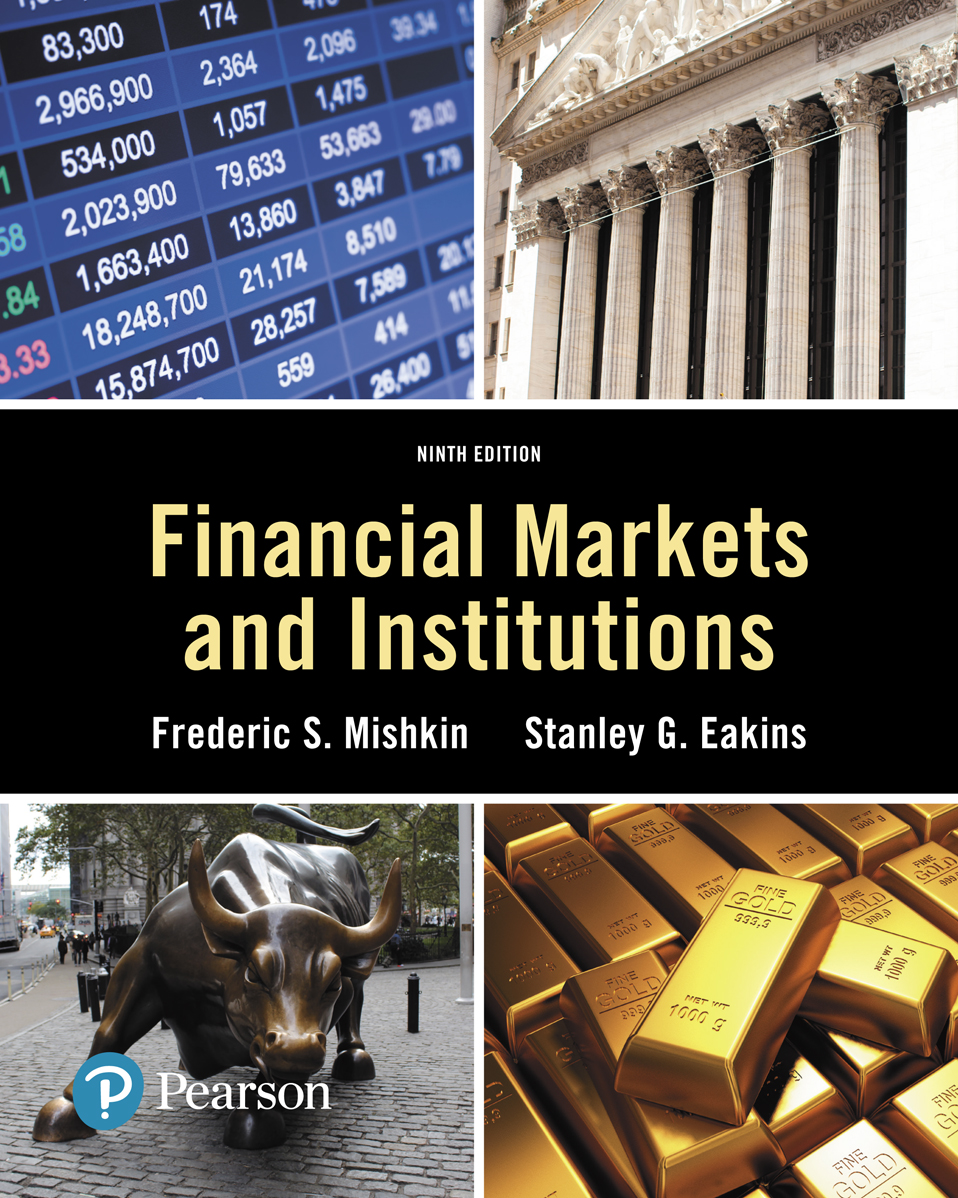 Copyright © 2018, 2015, 2012 Pearson Education, Inc. All Rights Reserved
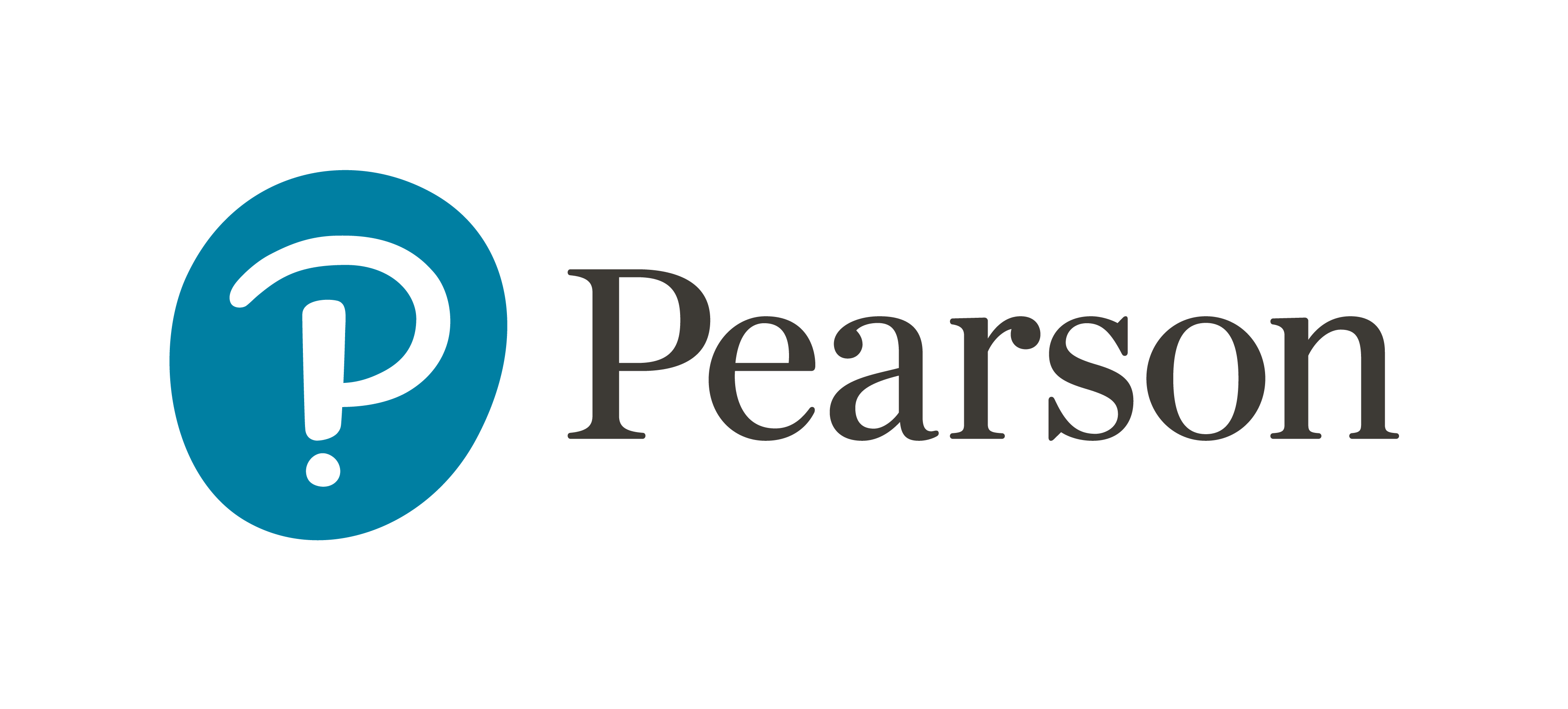 [Speaker Notes: If this PowerPoint presentation contains mathematical equations, you may need to check that your computer has the following installed:
1) MathType Plugin
2) Math Player (free versions available)
3) NVDA Reader (free versions available)

Slides in this presentation contain hyperlinks. JAWS users should be able to get a list of links by using INSERT+F7]
Overview
Purpose of the Capital Market
Capital Market Participants
Capital Market Trading
Types of Bonds
Treasury Notes and Bonds
Municipal Bonds
Corporate Bonds
Financial Guarantees for Bonds
Oversight of the Bond Markets
Current Yield Calculation
Finding the Value of Coupon Bonds
Investing in Bonds
Purpose of the Capital Market
Original maturity is greater than one year, typically for long-term financing or investments
Best known capital market securities:
Stocks and bonds
Capital Market Participants
Primary issuers of securities:
Federal and local governments: debt issuers
Corporations: equity and debt issuers
Largest purchasers of securities:
You and me
Capital Market Trading
Primary market for initial sale (I P O)
Secondary market
Over-the-counter
Organized exchanges (i.e., N Y S E)
Types of Bonds
Bonds are securities that represent debt owed by the issuer to the investor, and typically have specified payments on specific dates.
Types of bonds we will examine include long-term government bonds (T-bonds), municipal bonds, and corporate bonds.
Figure 1 Hamilton/B P Corporate Bond
Treasury Notes and Bonds
The U.S. Treasury issues notes and bonds to finance its operations.
The following table summarizes the maturity differences among the various Treasury securities.
Table 12.1 Treasury Securities
Treasury Bond Interest Rates
No default risk since the Treasury can print money to payoff the debt
Very low interest rates, often considered the risk-free rate (although inflation risk is still present)
Figure 2 Interest Rate on Treasury Bonds and the Inflation Rate, 1973–2016 (January of Each Year)
http://www.federalreserve.gov/releases
Source:
https://www.treasury.gov/resource-
and
center/data-chart-center/interest-rates/Pages/TextView.aspx?data=reallongtermrate
.
[Speaker Notes: The vertical axis is labeled "Rate (Percent)" and ranges from 0 to 14 in increments of 2. The horizontal axis lists dates from 19 74 to 20 16 in 2-year increments. The line for inflation shows rate to be 6.2% for the year 19 74, which falls down to 5.8%  by 19 76 but recovers back to a peak value of 14% by 19 80. The rate shows a sudden decline thereafter and falls down to 2% by 1986 but increases to 5.5% by 19 90. With a fluctuating trend over the years, the rate falls down to 1.75% by 2002 and becomes 0% in 20 13 and shows a slight gain in 20 14 to reach to a value of 1%. The line for 10-year bonds shows the rate close to 6.2% for the year 19 74, which increases to a peak value of 12.5% by the year 1981. The rate for this category shows a consistent decline over the years and falls down to a value of 6% by 19  93, 4% in 2006, and 2% in 20 12. It recovers back to 3% in 20 14 but falls down once again to 2% by 20 15.All values are approximate.]
Figure 3 Interest Rate on Treasury Bills and Treasury Bonds, 1974–2016 (January of Each Year)
Source:
.
http://www.federalreserve.gov/releases/h15/data.htm
[Speaker Notes: The vertical axis is labeled Rate left parenthesis Percent right parenthesis and ranges from 0 to 16 in increments of 2. The horizontal axis lists years from 19 75 to 20 15 in 2-year increments. The line for 20-year treasury bonds shows rate to be 6.5% for the year 19 75, which increases to a peak value of 13% by 19 82. The rate shows consistent decline over the years and falls down to a value of 8% by 19 87, 6% by 2001, 4% by 2009, and 3% by 20 12. The line for 90-day treasury bills shows the rate to be 7.5% for the year 19 75, which declines down to 4.5% by 19 77. With a sudden growth, the value for rate reaches a peak value of 15.75% by the year 19 81. The rate, however, shows a consistently declining trend thereafter and falls down to a value of 6% by 19 85, 4% by 19 93, and to 0.5% by 2004. The rate shows a sudden growth after this point and reaches to a value of 5% by year 2007 but falls down suddenly to 0% by 2009 and remains unchanged thereafter.All values are approximate.]
Treasury Bonds: Recent Innovation
Treasury Inflation-Indexed Securities: the principal amount is tied to the current rate of inflation to protect investor purchasing power
Treasury S T R I P S: the coupon and principal payments are “stripped” from a T-Bond and sold as individual zero-coupon bonds.
Treasury Bonds: Agency Debt
Although not technically Treasury securities, agency bonds are issued by government-sponsored entities, such as G N M A, F N M A, and F H L M C.
The debt has an “implicit” guarantee that the U.S. government will not let the debt default. This “guarantee” was clear during the 2008 bailout…
The 2007–2009 Financial Crisis: Bailout of Fannie and Freddie
Both Fannie and Freddie managed their political situation effectively, allowing them to engage in risky activities, despite concerns raised.
By 2008, the two had purchased or guaranteed over $5 trillion in mortgages or mortgage-backed securities.
The 2007–2009 Financial Crisis: Bailout of Fannie and Freddie (cont.)
Part of this growth was driven by their Congressional mission to support affordable housing. They did this by purchasing subprime and Alt-A mortgages.
As these mortgages defaults, large losses mounted for both agencies.
By October of 2016, the two agencies had paid $250 billion in dividends to the treasury.
Municipal Bonds
Issued by local, county, and state governments
Used to finance public interest projects
Municipal Bonds: Example
Suppose the rate on a corporate bond is 5% and the rate on a municipal bond is 3.5%. Which should you choose? Your marginal tax rate is 28%.
Municipal Bonds: Example (cont.)
Suppose the rate on a corporate bond is 5% and the rate on a municipal bond is 3.5%. Which should you choose? Your marginal tax rate is 28%.
Find the equivalent tax-free rate (E T F R):
The E T F R = 3.36%. If the actual muni-rate is above this (it is), choose the muni.
Corporate Bonds (1 of 3)
Typically have a face value of $1,000, although some have a face value of $5,000 or $10,000
Pay interest semi-annually
Cannot be redeemed anytime the issuer wishes, unless a specific clause states this (call option).
Degree of risk varies with each bond, even from the same issuer. Following suite, the required interest rate varies with level of risk.
The degree of risk ranges from low-risk (A A A) to higher risk (B B B). Any bonds rated below BBB are considered sub-investment grade debt.
Figure 5 Corporate Bond Interest Rates, 1973–2015 (End of Year)
Source:
http://www.federalreserve.gov/releases/h15/data.htm
.
[Speaker Notes: The vertical axis is labeled Interest rate left parenthesis percent right parenthesis and ranges from 0 to 18 in increments of 2. The horizontal axis lists dates from 19 74 to 20 14 in 2-year increments. The line for A A A shows interest rate for the year 19 74 as 8.5%, which increases to a peak value of 14% by the year 19 81. The interest rate for this category shows a consistent decline over the year and falls down to a value of 8% by the year 19 86, 7% by year 19 93, 6% by 2003, and to 4% by 2012. The line for B B B shows interest rate for the year 19 76 as 10%, which increases to a peak value of 17% by the year 19 81. The interest rate for this category shows a consistent decline over the year and falls down to a value of 10% by the year 19 86, 9% by year 19 93, 7% by 2003, and to 6% by 20 12.]
Characteristics of Corporate Bonds
Restrictive Covenants
Mitigates conflicts with shareholder interests
May limit dividends, new debt, ratios, etc.
Usually includes a cross-default clause
Characteristics of Corporate Bonds (cont.)
Call Provisions
Higher required yield
Mechanism to adhere to a sinking fund provision
Interest of the stockholders
Alternative opportunities
Conversion
Some debt may be converted to equity
Similar to a stock option, but usually more limited
Corporate Bonds: Characteristics of Corporate Bonds (cont.)
Secured Bonds
Mortgage bonds
Equipment trust certificates
Unsecured Bonds
Debentures
Subordinated debentures
Variable-rate bonds
Corporate Bonds: Characteristics of Corporate Bonds (cont.)
Junk Bonds
Debt that is rated below B B B
Often, trusts and insurance companies are not permitted to invest in junk debt
Michael Milken developed this market in the mid-1980s, although he was subsequently convicted of insider trading
Table 2 Debt Rating Descriptions
Table 2 Debt Rating Descriptions (cont.)
Table 2 Debt Rating Descriptions (cont.)
Table 12.2 Debt Rating Descriptions (cont.)
Financial Guarantees for Bonds
Some debt issuers purchase financial guarantees to lower the risk of their debt.
The guarantee provides for timely payment of interest and principal, and are usually backed by large insurance companies.
Oversight of the Bond Markets
Bond trades are not available to the public, making trading less transparent.
T R A C E, under F I N R A, was developed to:
Make some bond transactions reported to the public
Develop a trading platform to make transaction data available to the public
Table 3 Sample Violations in the Bond Market
Current Yield Calculations
Bond yields are quoted using a variety of conventions, depending on both the type of issue and the market.
We will examine the current yield calculation that is commonly used for long-term debt.
Bond Current Yield Calculation
What is the current yield for a bond with a face value of $1,000, a current price of $921.01, and a coupon rate of 10.95%?
Answer:
Note: C (coupon)
Finding the Value of Coupon Bonds
Bond pricing is, in theory, no different than pricing any set of known cash flows.
Once the cash flows have been identified, they should be discounted to time zero at an appropriate discount rate.
Table 3 Bond Terminology
Table 3 Bond Terminology (cont.)
Table 3 Bond Terminology (cont.)
Finding the Value of Coupon Bonds
Let’s use a simple example to illustrate the bond pricing idea.
What is the price of two-year, 10% coupon bond (semi-annual coupon payments) with a face value of $1,000 and a required rate of 12%?
Finding the Value of Coupon Bonds (cont.)
Solution:
Identify the cash flows:
$50 is received every six months in interest
$1000 is received in two years as principal repayment
Find the present value of the cash flows (calculator solution):
N = 4, F V = 1000, P M T = 50, I = 6
Computer the P V. P V = 965.35
Investing in Bonds
Bonds are the most popular alternative to stocks for long-term investing.
Even though the bonds of a corporation are less risky than its equity, investors still have risk: price risk and interest rate risk
Figure 6 Bonds and Stocks Issued, 1983–2015
Source:
http://www.federalreserve.gov/econresdata/releases/corpsecure/current.htm
.
[Speaker Notes: The vertical axis is labeled Amount Issued left parenthesis dollar billions right parenthesis and ranges from 0 to 2,600 in increments of 200. The horizontal axis lists dates from 19 83 to 20 15. The data from the graph is as follows. All values are approximate.  Year Amount Issued left parenthesis dollar billions right parenthesis Bonds Issued Stock Issued19 83 80 7019 84 125 2519 85 175 5019 86 300 10019 87 250 7519 88 300 5019 89 200 6019 90 300 4019 91 400 7519 92 450 10019 93 650 11019 94 450 10019 95 500 11019 96 480 11019 97 625 11019 98 1000 17519 99 1100 2252000 800 2602001 1400 2252002 1300 2002003 1700 2102004 1900 1802005 2300 1502006 2500 1502007 2200 1752008 850 2002009 950 22020 10 925 13020 11 940 13020 12 1350 16020 13 1400 20020 14 1550 22020 15 1650 220]
Summary
Purpose of the Capital Market: provide financing for long-term capital assets
Capital Market Participants: governments and corporations issue bond, and we buy them
Capital Market Trading: primary and secondary markets exist for most securities of governments and corporations
Types of Bonds: includes Treasury, municipal, and corporate bonds
Treasury Notes and Bonds: issued and backed by the full faith and credit of the U.S. Federal government
Municipal Bonds: issued by state and local governments, tax-exempt, defaultable.
Chapter Summary (cont.)
Corporate Bonds: issued by corporations and have a wide range of features and risk
Financial Guarantees for Bonds: bond “insurance” should the issuer default
Oversight of the Bond Markets: T R A C E developed to add transparency to bond markets
Bond Current Yield Calculation: how to calculation the current yield for a bond
Finding the Value of Coupon Bonds: determining the cash flows and discounting back to the present at an appropriate discount rate
Investing in Bonds: most popular alternative to investing in the stock market for long-term investments